Doctrinal Mastery
Plan of Salvation
Part 3
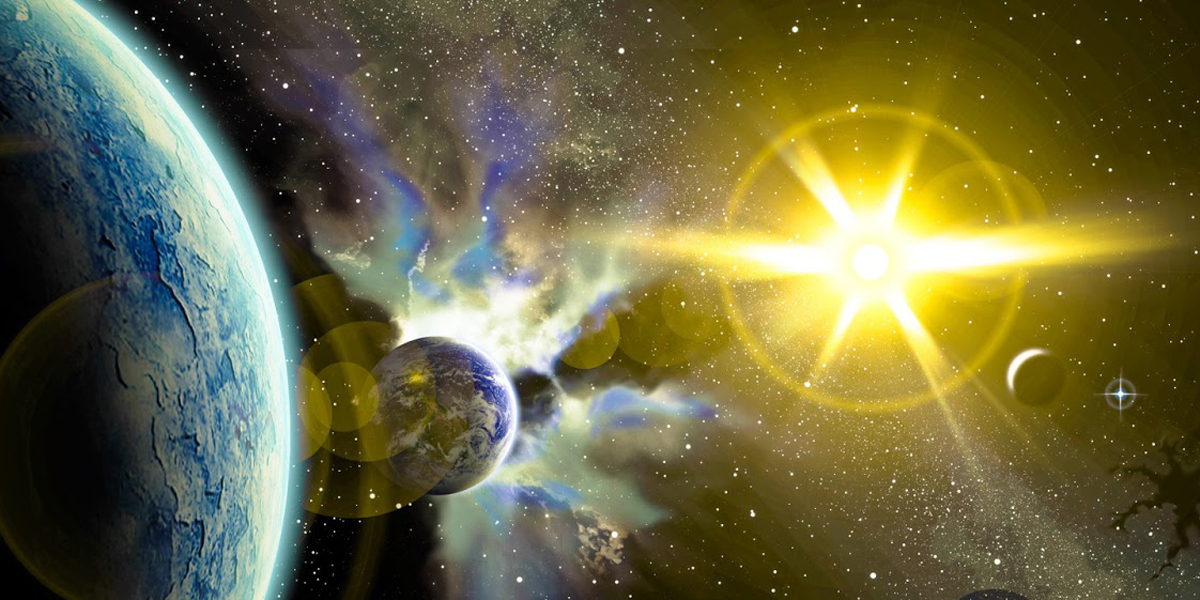 Doctrinal Mastery Review Activity
In the first column on the chart below, write each of the references for the doctrinal mastery passages. In the second column on the chart, write the key phrase that the passage is associated with.
Review each of these references and key phrases. Then cover the first column of references with a piece of paper. Read the key phrases in the second column. In the third column, try to write from memory the references to these key phrases.
Cover the second column with a piece of paper. Read the references you wrote in the third column. In the fourth column, try to write from memory the key phrases to these references.
Continue this process until you have filled out the entire chart.